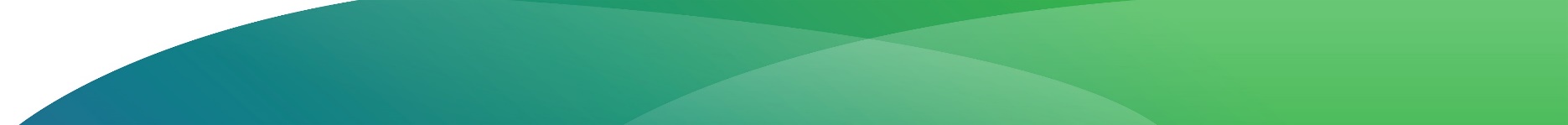 CONCOURS DE PRÉSENTATION D'AFFICHES ÉTUDIANTES 
LANCEMENT SCIENTIFIQUE 2023 DU CICC, CO-ORGANISÉ AVEC LE (RÉ)SO 16-35
19 octobre 2023, Université de Montréal
Présentez votre projet de recherche à l’aide d’une affiche dans le cadre du Lancement scientifique 2023-2024 du CICC.
 
Votre affiche sera évaluée par un jury.

Tous les sujets liés à la criminologie sont acceptés.

Un large auditoire de chercheur.e.s, étudiant.e.s et professionnel.le.s des milieux de pratique assisteront au lancement.

Plusieurs bourses seront offertes aux meilleures présentations !

Les frais rattachés à la production de votre affiche seront assumés par le CICC.
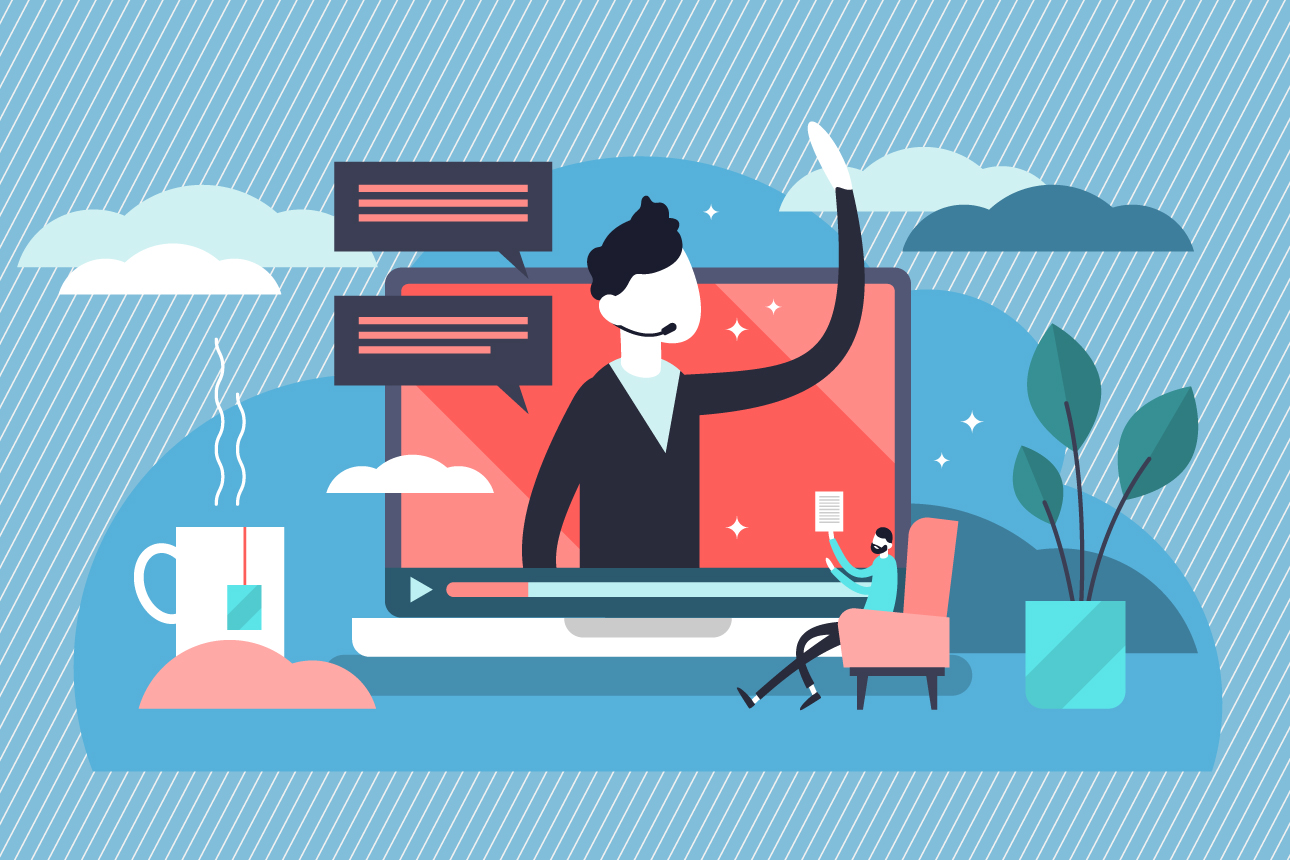 Crédits image: sloanreview.mit.edu
Conditions de participation
Être inscrit.e au 2e ou 3e cycle, peu importe l'université d'attache; 
Proposer un projet ayant un thème relié à un des axes de recherche du CICC;
Votre affiche peut être en français ou en anglais;
Être encadré.e par un.e chercheur.e du CICC ou du (RÉ)SO 16-35. 


Détails de participation
Votre dossier de candidature sera constitué de: 
Vos informations
votre nom, prénom; 
le titre du projet présenté et l'axe dans lequel il s'inscrit;
votre niveau d’étude et université d’attache ;
le nom de votre direct.eur.rice de recherche. 

Votre affiche
36po x 48po; 
format paysage; 
en PDF

Candidature à envoyer en remplissant le formulaire :
Concours d'affiches scientifiques étudiantes - Lancement scientifique 2023 avant le 29 septembre 2023, 16h00. 

*Étant donné le nombre de places limité pour les présentations, le CICC se réserve le droit de procéder à une sélection des projets soumis pour l’affichage lors du concours du 19 octobre 2023.
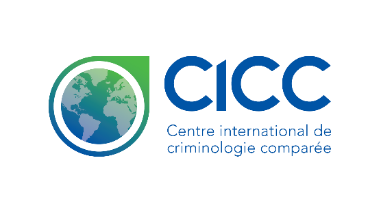 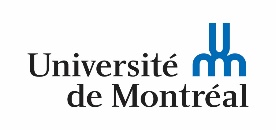 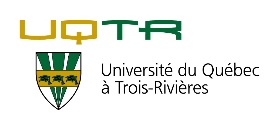 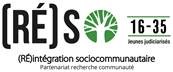 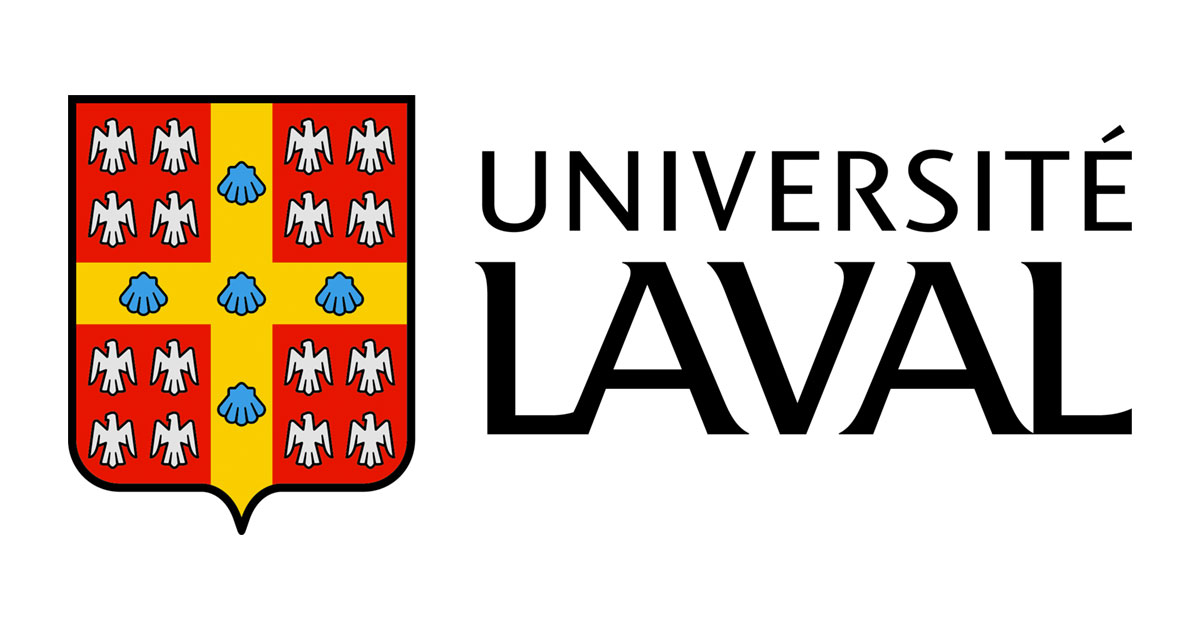 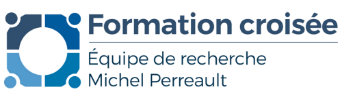